МДОУ ЦРР детский сад с. Великопетровка 
Представляет детский образовательный проект 
«Пейте дети молоко – будете здоровы!»
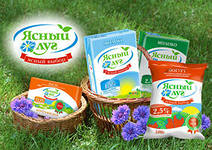 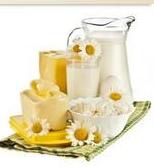 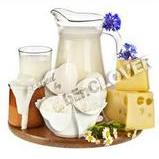 Участники проекта:
дети старшей группы
Вид проекта: долгосрочный
Руководитель проекта: воспитатель Смурыгова Людмила Александровна

Цель проекта:
 Помочь детям осознать
 ценные качества молока,
 его значимость 
для детского организма
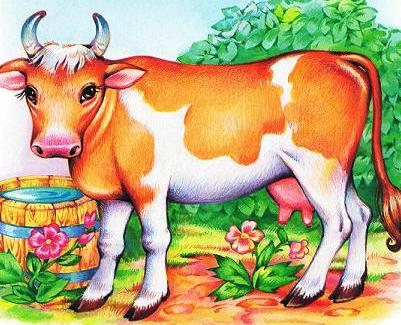 Что пьем на завтрак по утрам?
Из чего варят кашу нам?
Что пьет ученый и поэт?
 Его вкуснее в мире нет
Его по вкусу узнают
Скажите как его зовут?
МО-ЛО-КО----КО!
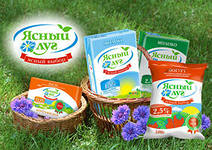 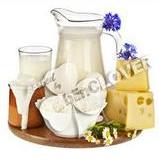 Молоко продукт особый
Просто замечательный.Рассказать о нем мы можем
 очень увлекательно

Молоко продукт полезный 
Очень вкусный 
всем известно.
И скажу вам от души
Лучше пищи не найти
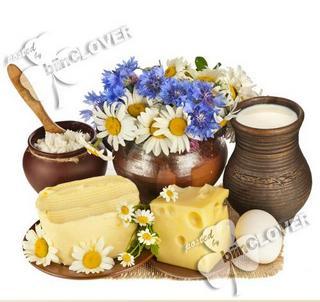 Молоко полезно очень
 и для взрослых и ребят.
Кашу, йогурт и сметану 
большой ложкою едят.

А откуда же
 берется
 молоко?
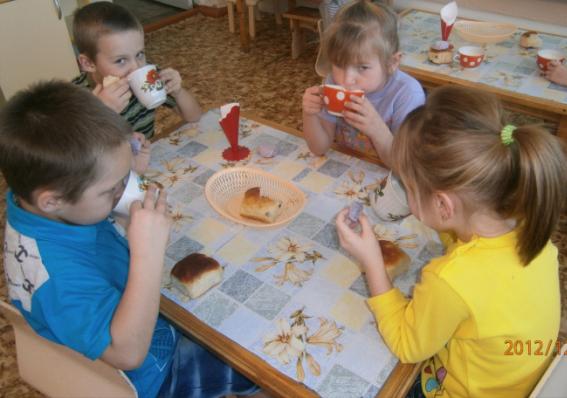 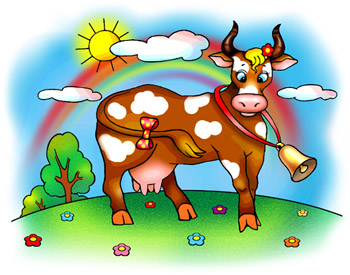 Ходят бродят по лугу 
рыжие коровы
И дадут нам к вечеру
Молока парного
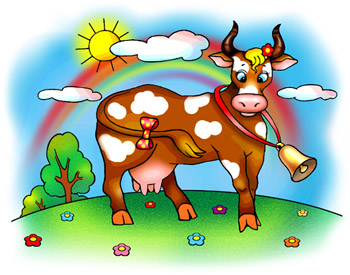 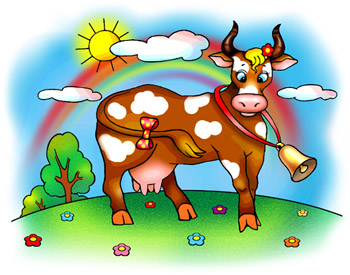 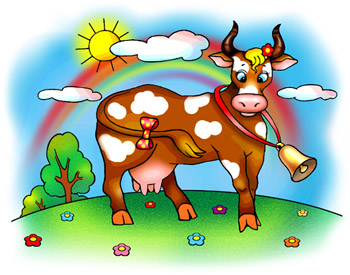 Мы  очень много узнали о молоке и о коровах которые дают молоко. Мы проводили опыты с молоком. Теперь мы знаем, что молоко  жирное,  его если смешать с вареньем оно будет цветное, из него делают ряженку, кефир, сыр, масло, йогурт, творог.
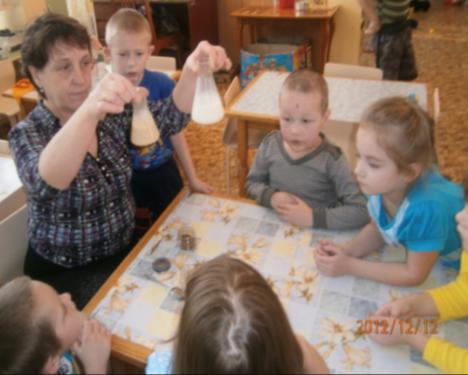 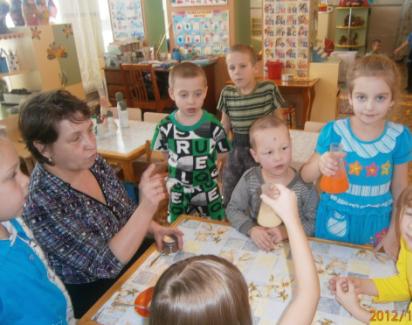 Мы учились рисовать и раскрашивать коров, делали их из бумаги и лепили из пластилина
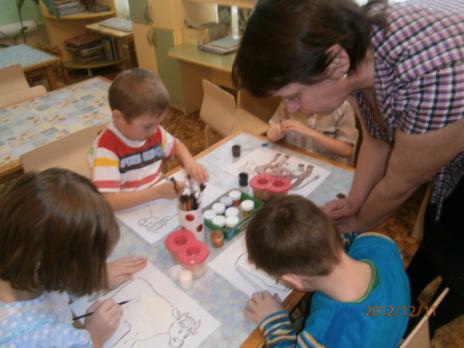 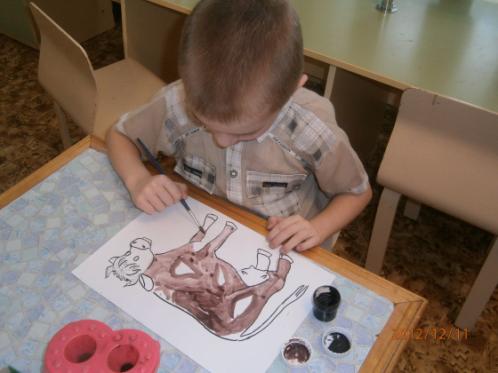 Вот посмотрите какое стадо коров мы раскрасили
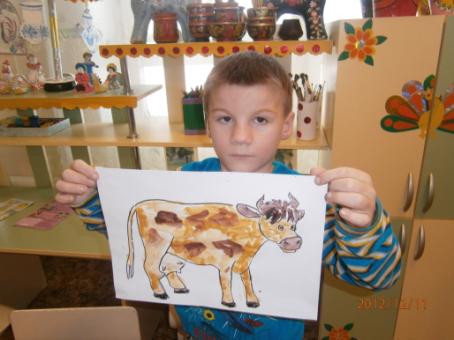 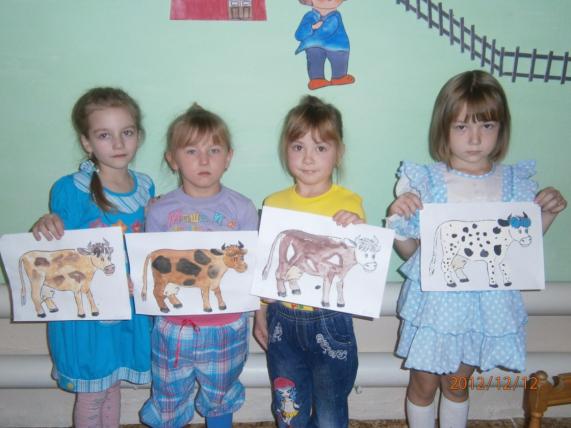 А из баночек  и коробочек из-под молока, сметаны, йогурта мы сделали сказку «Колобок»
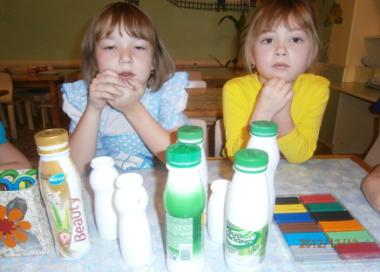 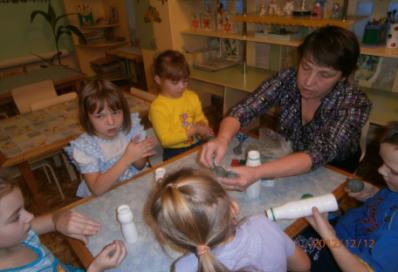 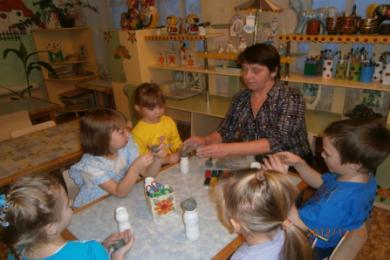 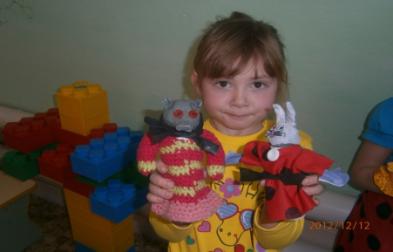 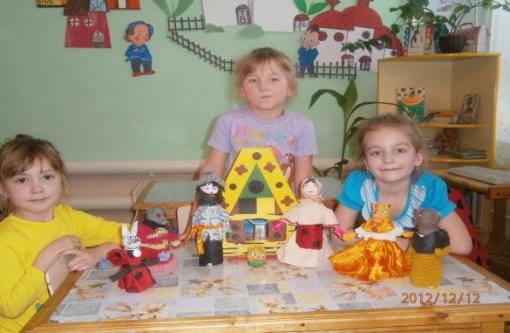 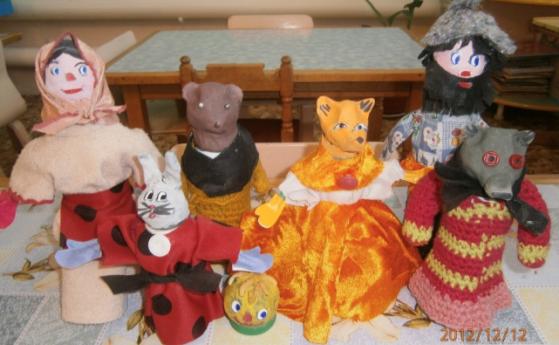 А еще у нас есть макет фермы и музей коровки. Нам помогали наши мамы
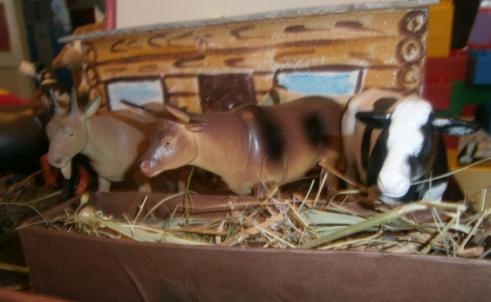 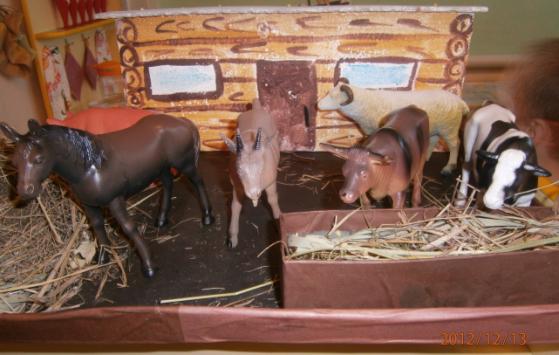 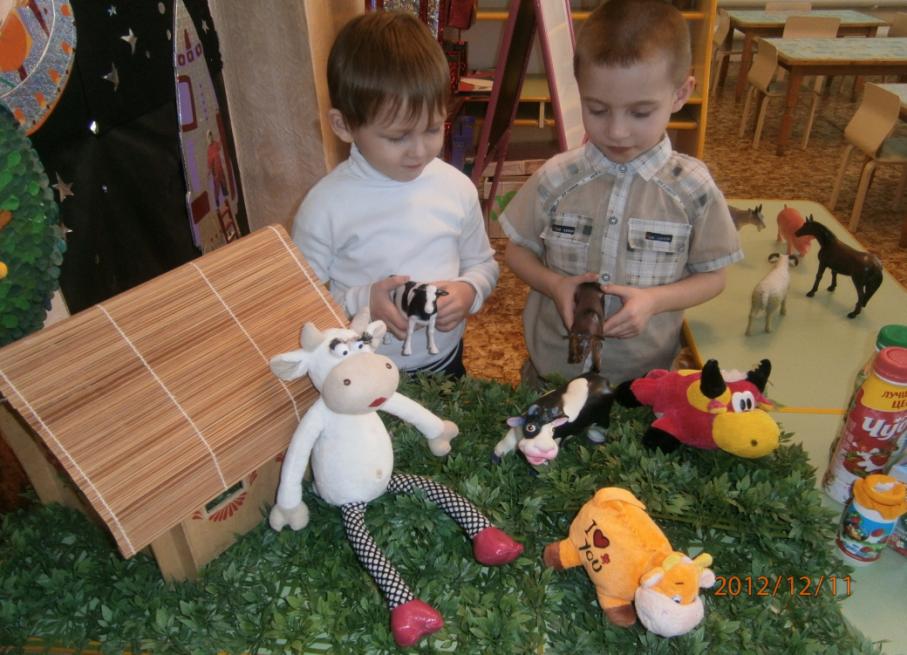 В молоке полезных много витаминов и веществ
Пейте молоко парное чтобы кариес исчез
Чтобы кости были крепки не болела голова, 
настроение чтоб было превеселое всегда.


Посмотрите нашу
 рекламу молока
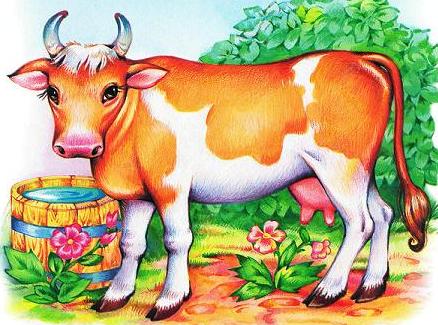